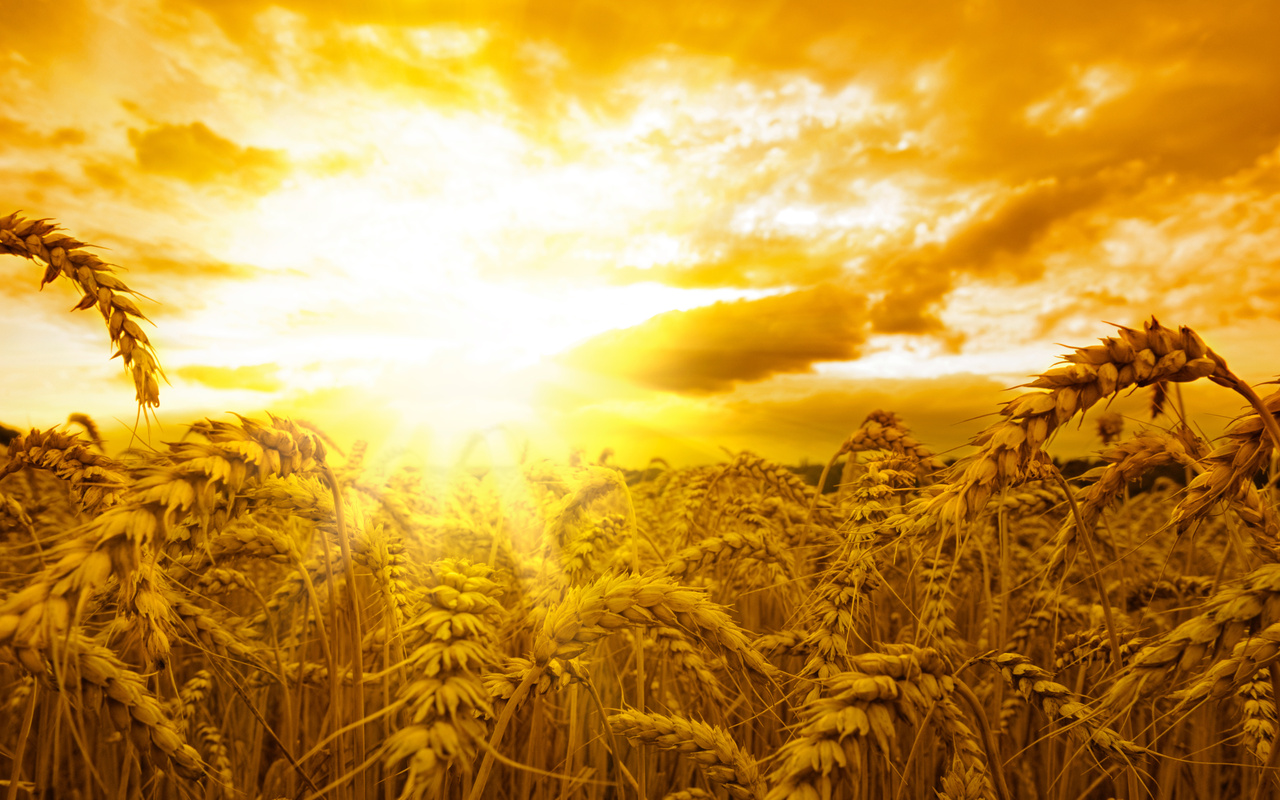 «Как хлеб на стол пришёл?»
Работа  воспитателя МБДОУ «Детский сад №143» г.ЧебоксарыЕмельяновой Алины Валерьевны
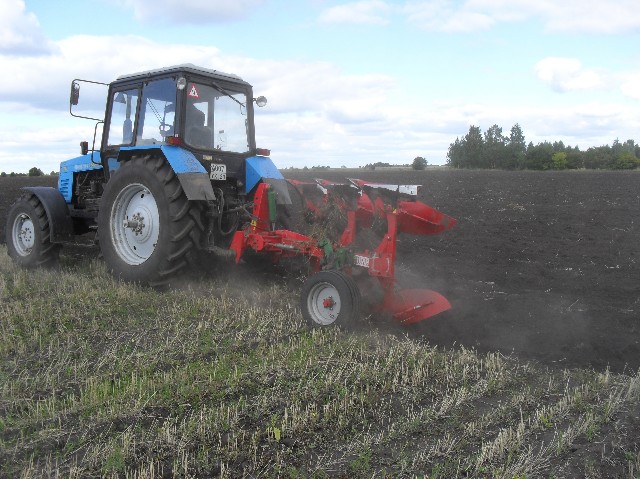 Как только весной растает снег, начинается посевная пора для хлеборобов. На поля выходят тракторы, которые пашут землю.
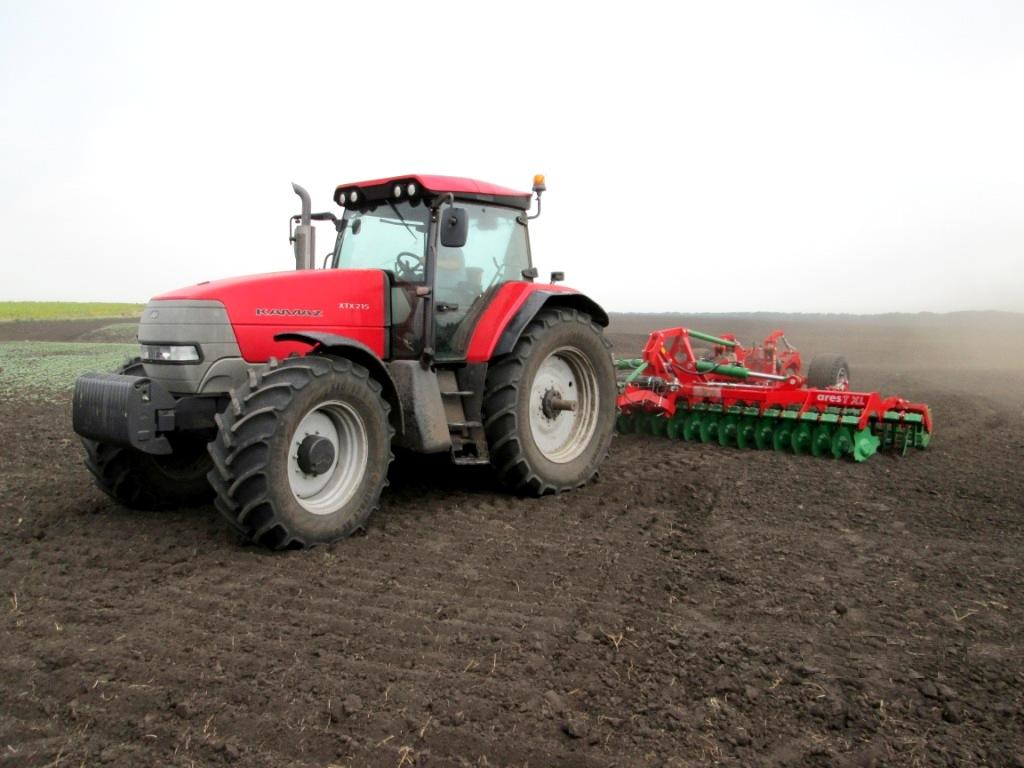 Затем трактор разрыхляет землю с помощью больших грабель – борона. У них большие острые зубья, которые делают землю мягкой, рыхлой.
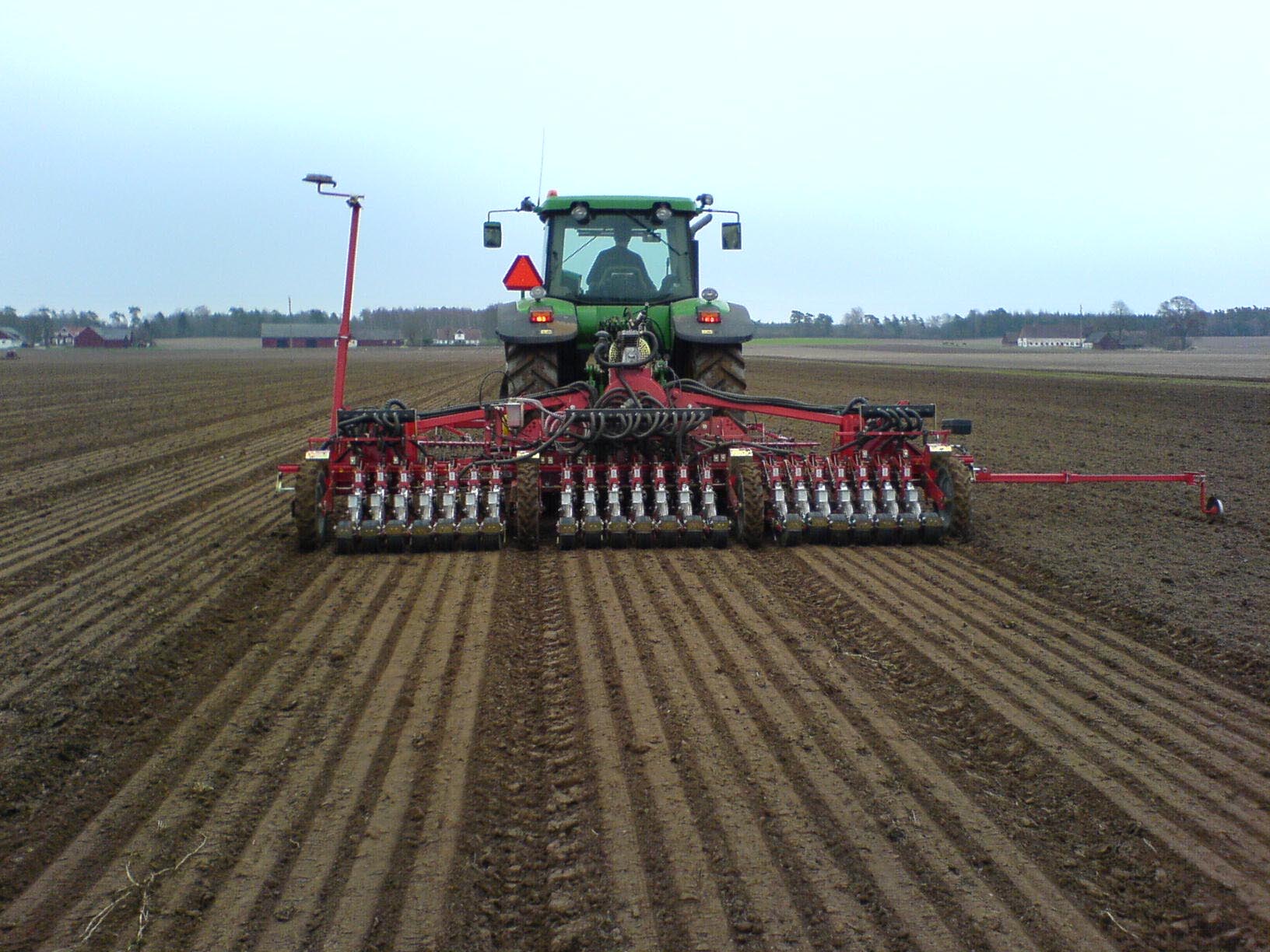 К трактору прикрепляют сеялки и те ровными, аккуратными рядами укладывают в почву зёрна пшеницы и ржи.
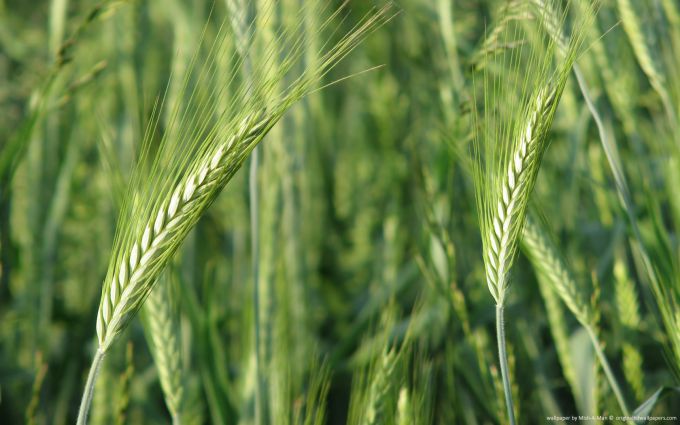 Потом при тёплом солнышке, летних дождях вырастают вот такие колоски.
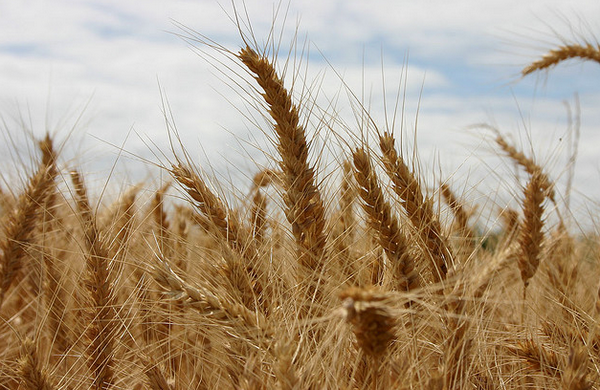 К концу лета зёрна в колосьях созревают.
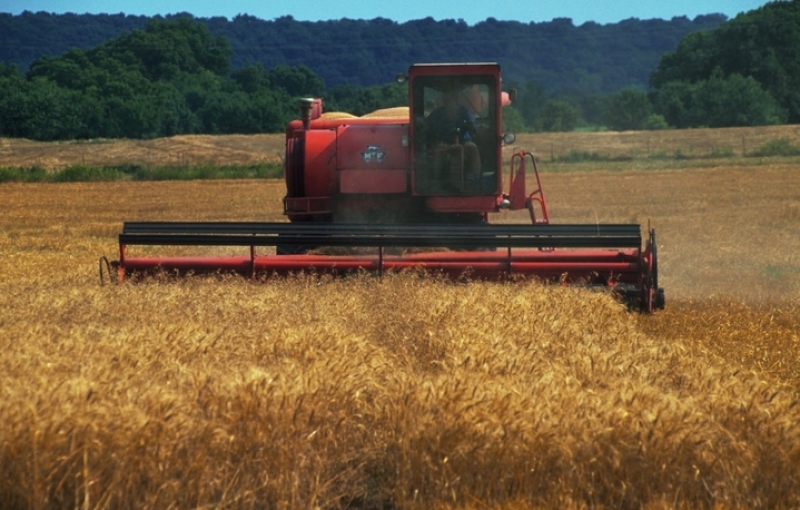 Начинается жатва.  И на поле выходят другие машины – комбайны.
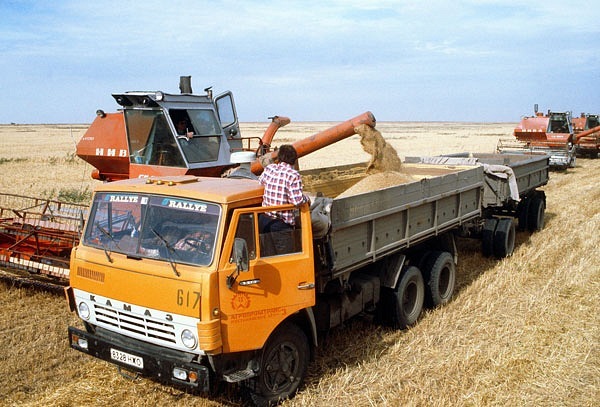 Комбайн срезает  колосья и вымолачивает из них зёрна. Эти зёрна по специальному рукаву высыпаются в грузовые машины. А из другого рукава комбайна выходят копна соломы.
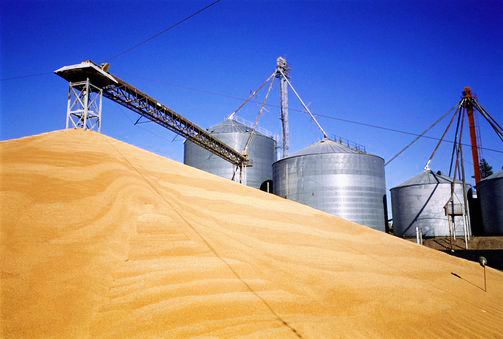 Далее зерна машины везут в особые хранилища – элеваторы. Здесь хранят зерно по нескольку месяцев и ещё сохраняют от холода и сырости, отчищают от всякого мусора.
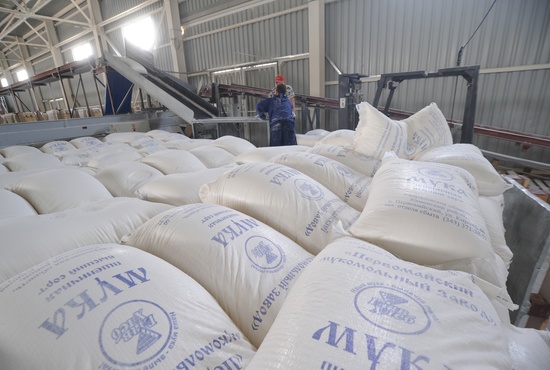 Из элеваторов чистое зерно машины везут на мельницу или в  мукомольный завод, где из него сделают муку. Там зёрна перемелют в муку.
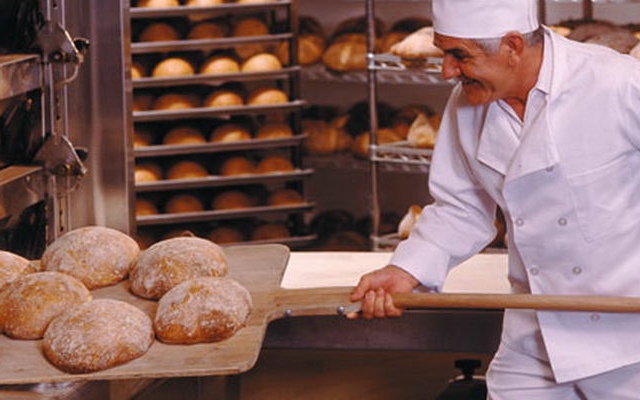 На хлебозаводах месят тесто и пекут хлеб.
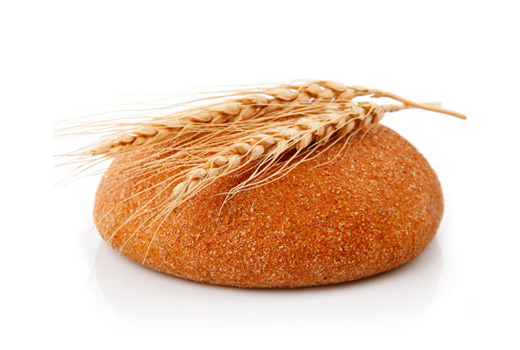 После всей проделанной работы хлебпопадает в магазины, а затем к нам на стол.
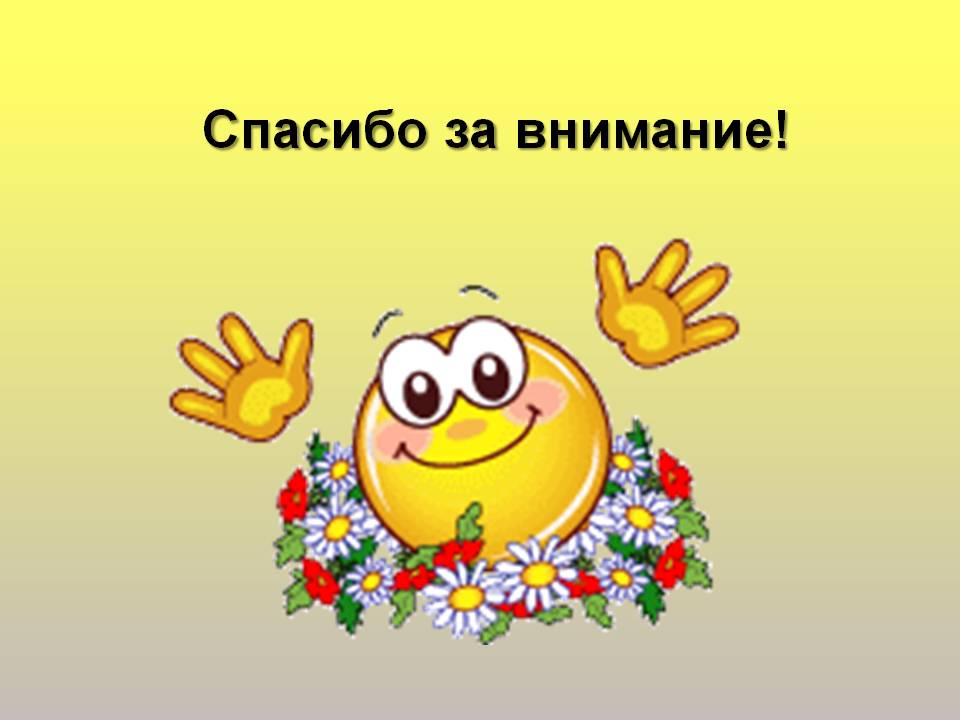